ENHANCING QUALITY IN HIGHER EDUCATION THROUGH  INTERNATIONAL  COLLABORATION: PROJECT MENTORESS*
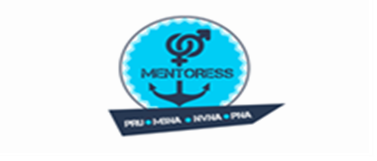 *MENTORESS Maritime Education Network to Orient and Retain Women for Efficient Seagoing Services
“Funded by the Erasmus+ Program of the European Union. However, European Commission and Turkish National Agency cannot be held responsi­ble for any use which may be made of the information contained therein”
LEADERSHIP FOR WOMEN IN MARITIMEBARRIERS FOR WOMEN MARITIME LEADERSHIPChapter V and Chapter VI CASE STUDIES
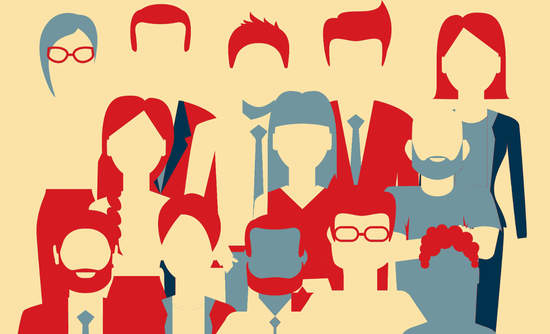 CASE STUDY 1
During the watch on board, one lady officer is trying to handle with her daily work. Her colleagues are helping her every time with every single task. What would your reaction be?

I would feel bad but I will receive their help.
I would feel bad and I will tell them that I am good and I don’t need their help.
I would feel good and I will take a break.
I would feel good and I will leave my duty.
Other (Please explain.)
2
CASE STUDY 2
Male and female officers are engaged and they receive approval for the contract for the same vessel. They have to:

Inform the company that they are in relationship.
Inform the CO of the ship that they are in relationship.
Don’t have to inform anybody.
One of them must to refuse the contract for this vessel.
Other (Please explain.)
3
CASE STUDY 3
One female officer understand that she is pregnant during her first training on board. She has 2 months to the end of her practice. What would your reaction be?

I will be ashamed and I wouldn’t share this situation with anybody.
I will inform the CO to reduce my physical work.
I will ask the CO to interrupt my training.
I will inform the CO that I want to interrupt my training without the reason explanation.  
Other (Please explain.)
4